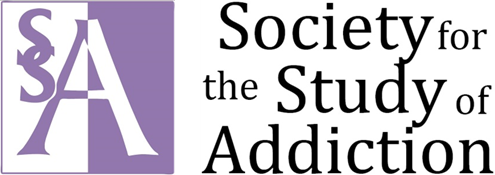 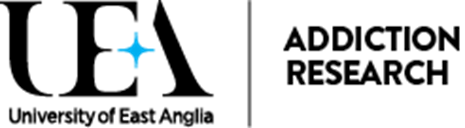 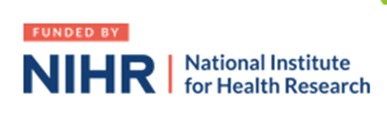 [Speaker Notes: Thank you. Acknowledge funders. No financial or other COIs. Pre-recorded – here for questions.]
A smoke-free home intervention for families of babies admitted to neonatal intensive care
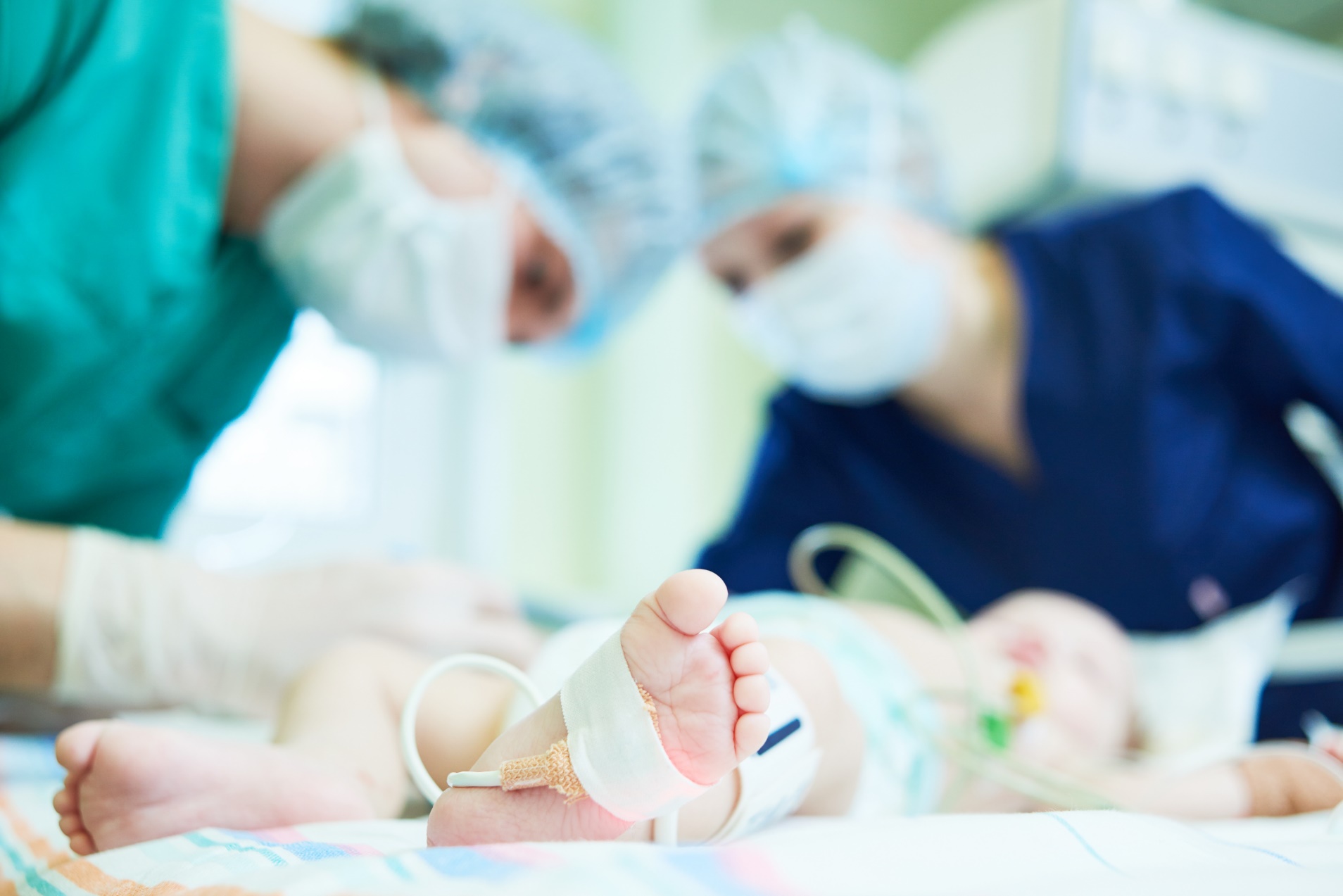 [Speaker Notes: LML is… Under development. Hope to launch later this year. Welcome feedback.]
LOVE MY LUNGS – TEAM
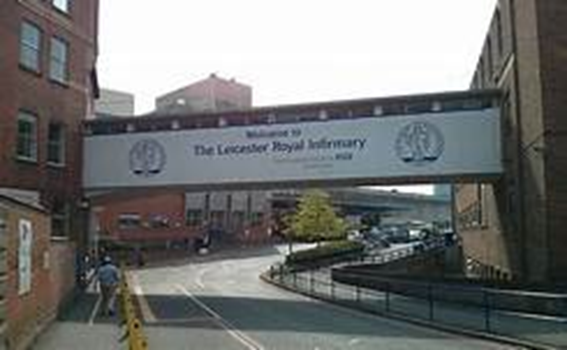 Professor Caitlin Notley (Study Lead)
Dr Emma Ward (Researcher)
Louise Ross (Independent Smoking Cessation Training Consultant)
Amy Nicholls (NNUH NICU Research Nurse)
Kieran Reynolds (Web Developer)

Thanks to…
Immersive Medical – Dr Jordan Tsigarides 
Hide and Seek Media
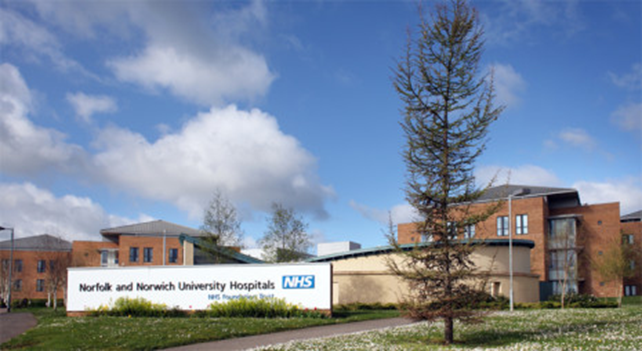 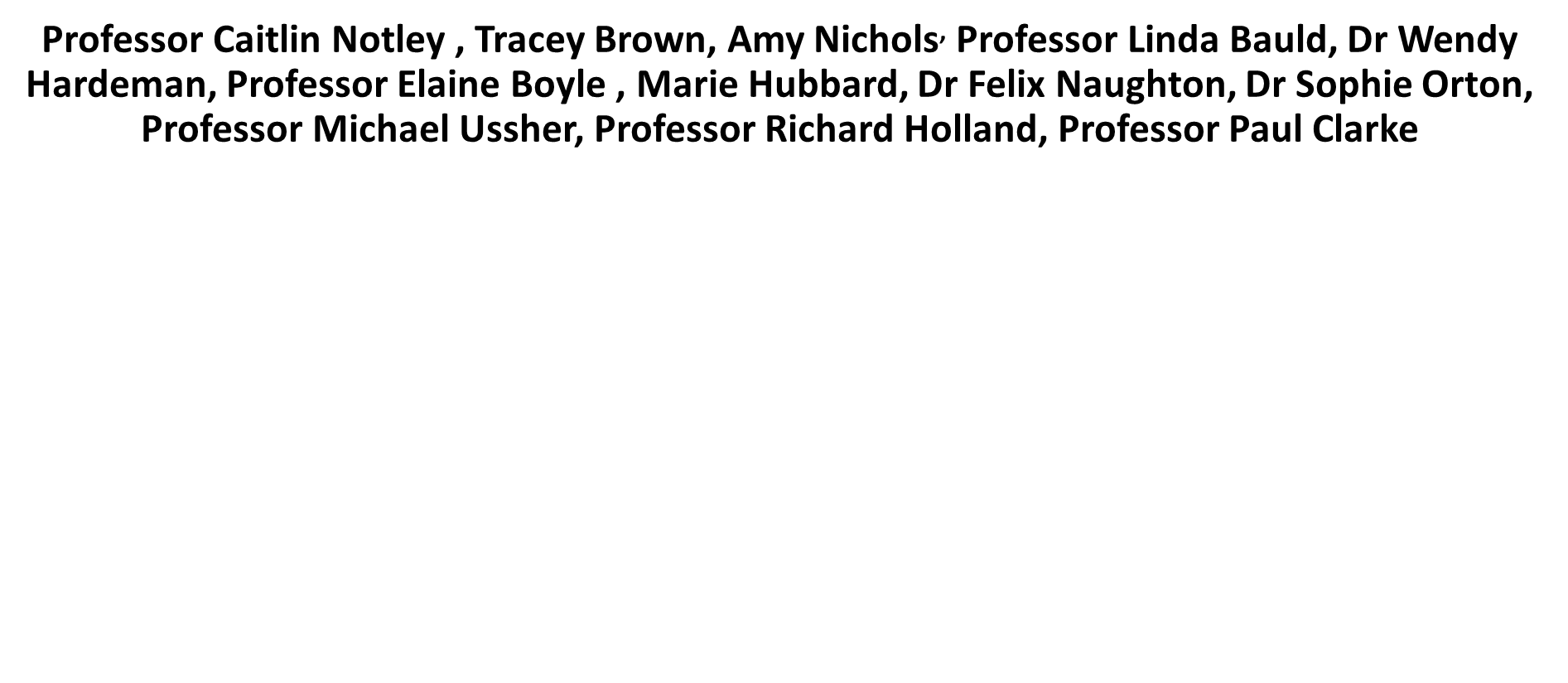 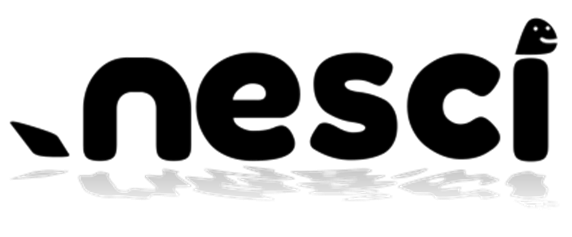 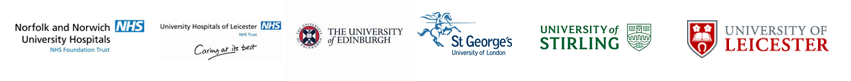 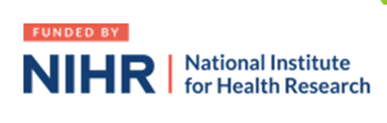 [Speaker Notes: Core team. Special mention Amy. From start. Fantastic asset.
LML born from development study NESCi Leicester and Norwich. Wider nesci team.]
‘Love my Lungs’ is a whole unit approach – a smokefree NICU

The package has three parts according to parents’ situations: 

Advice, guidance and support to create a smoke-free home environment
Supporting parents to stop smoking
Supporting parents to stay stopped from smoking (‘relapse prevention’)

The package includes training for NICU staff to offer this support
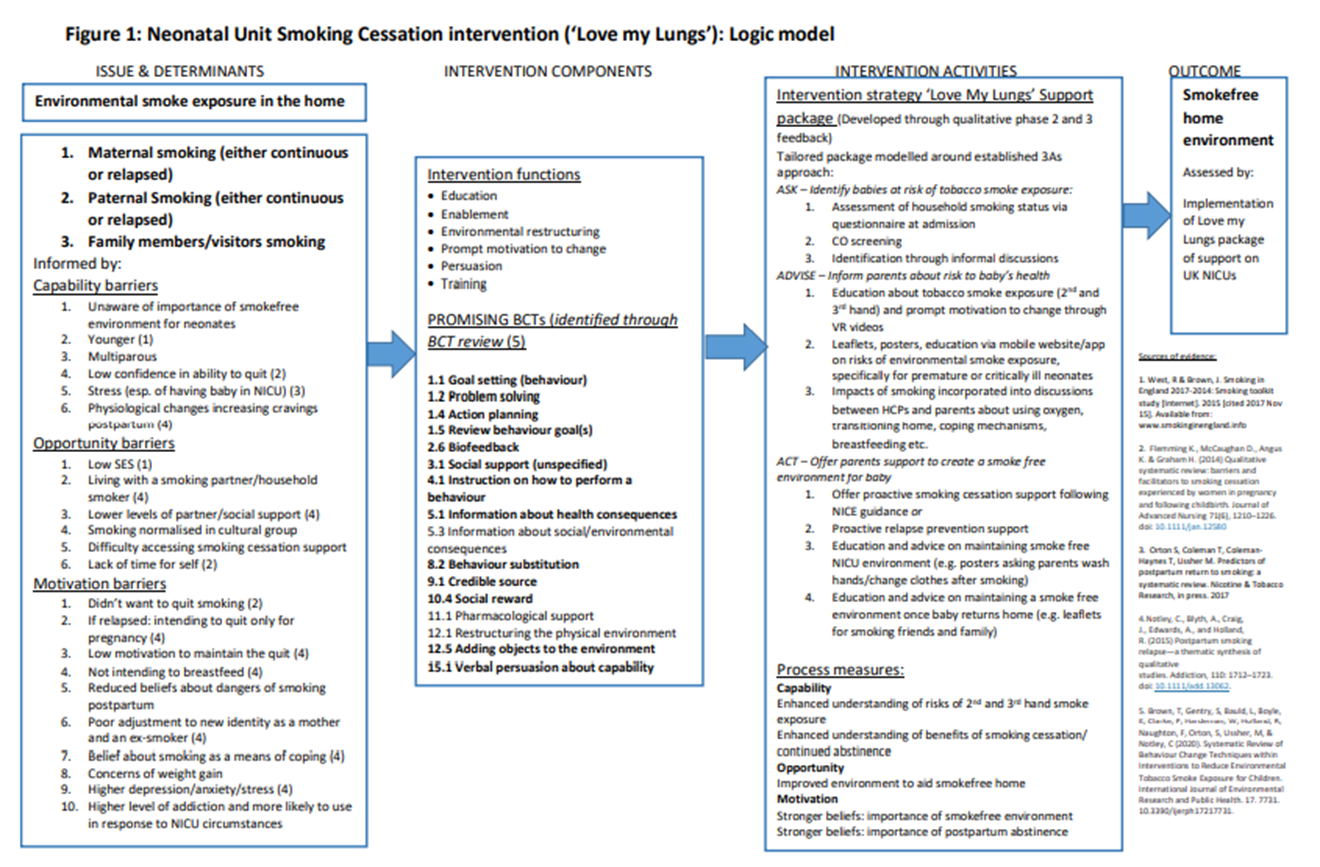 LOGIC MODEL
[Speaker Notes: NESCI findings develop intervention based on behaviour change theory.]
Support from NICU staff: VERY BRIEF ADVICE
[Speaker Notes: Talk about VBA. You may already have heard about this approach, used widely by GPs and other HCP. But we are making it specific to NICU context…. Talk about each in turn with ideas about how you can implement this.]
Support from NICU staff : Practitioner Training
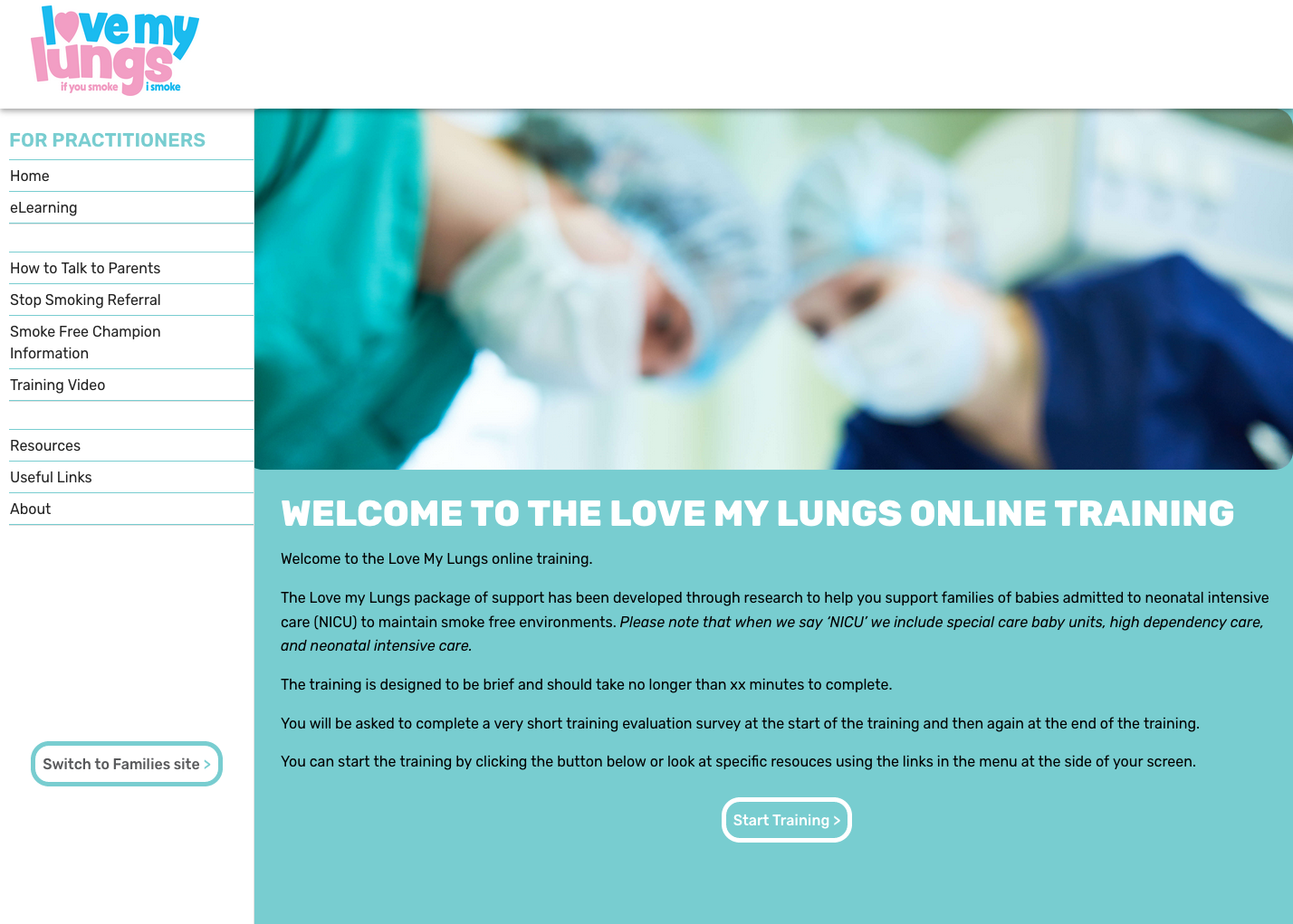 [Speaker Notes: E learning module]
Support to stop smoking: NRT or an e cigarette
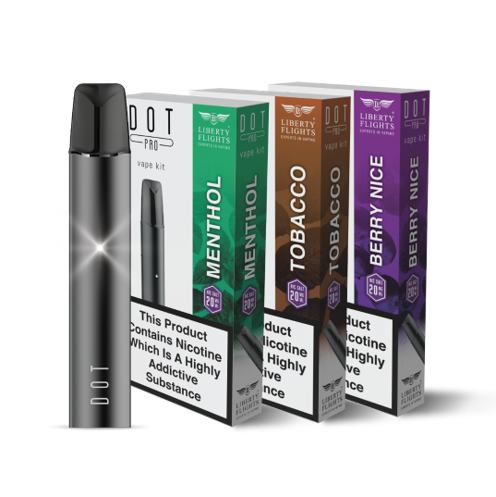 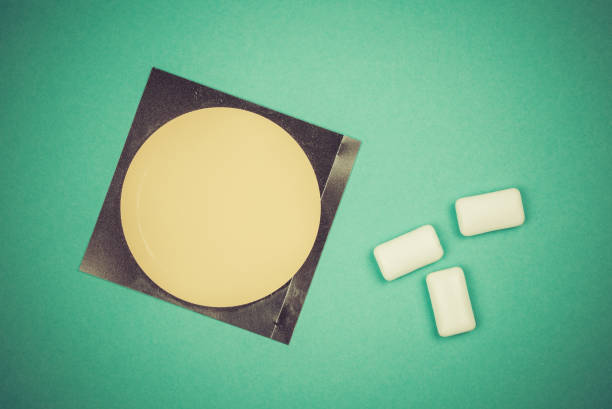 [Speaker Notes: Act part of intervention – offer support and NRT]
SUPPORT TO STAY SMOKEFREE: LOVE MY LUNGS WEBSITE
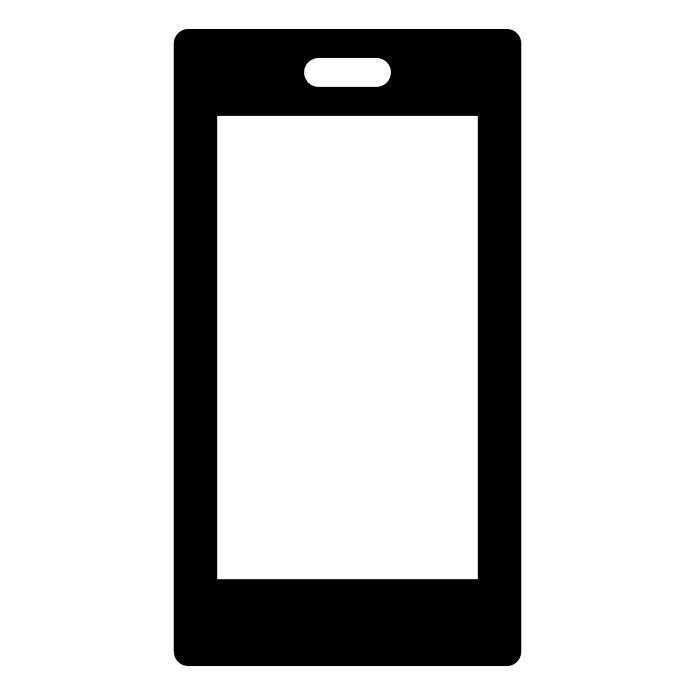 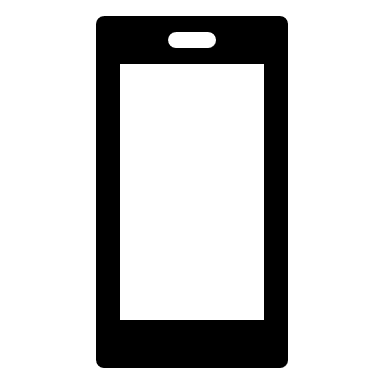 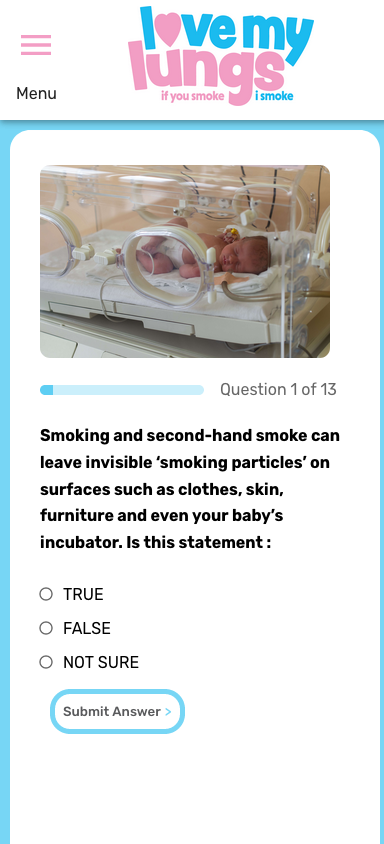 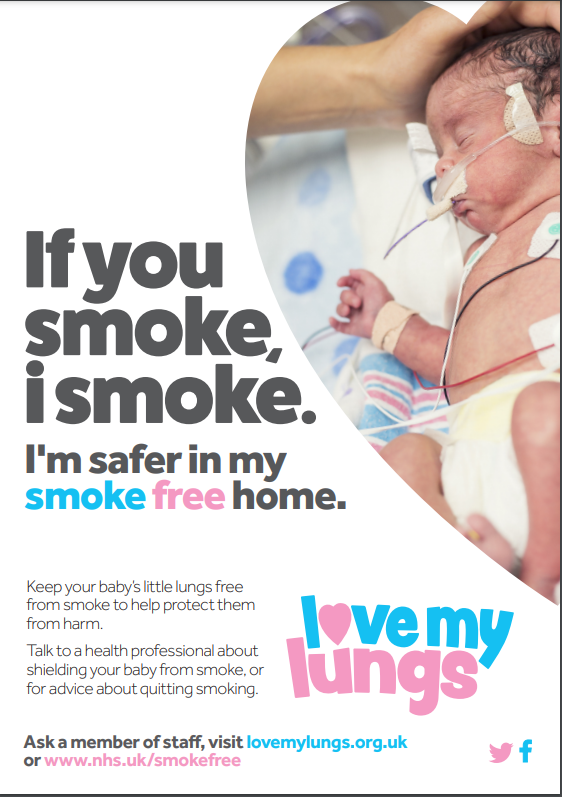 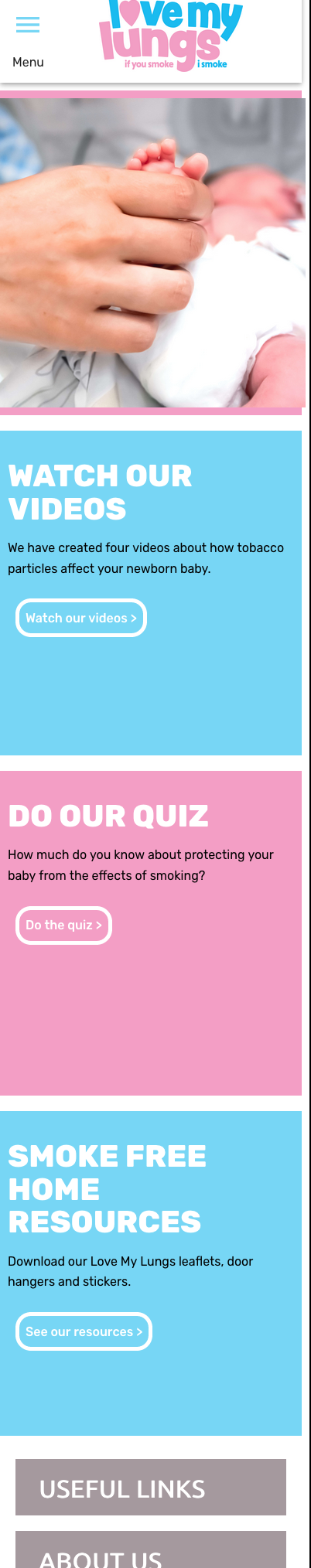 LOGIC MODEL
[Speaker Notes: ‘responsive’ app based website for parents. NICU staff can show them this as part of the ‘ACT’ to offer support:
Virtual reality videos for parents 
Quiz for parents 
Resources (e.g. downloadable posters & leaflets, links to support and further information)]
TIMELINE OF LML IMPLEMENTATION
Stage 2 research app
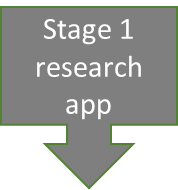 Ongoing PPI
ASH webinar 22/06
Recruitment of NICUs for evaluation
Intervention finalisation: 
web development, video editing, user testing
Full evaluation *funding dependent
[Speaker Notes: Timeline now to submit grant app. Want to work with NICUs and more PPI]
A smoke-free home intervention for families of babies admitted to neonatal intensive care
c.notley@uea.ac.uk
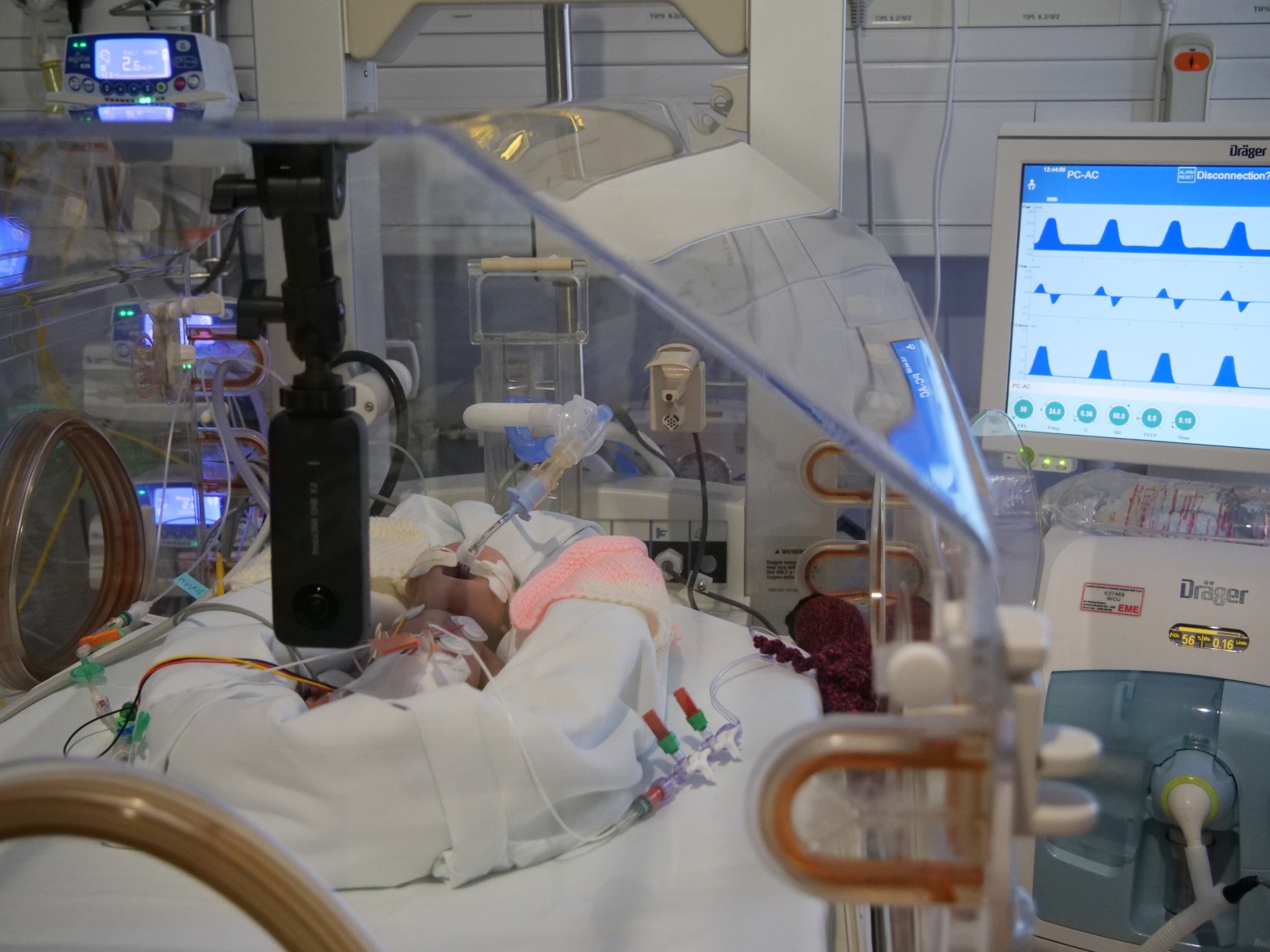 [Speaker Notes: Thank you for listening. I’m happy to answer any question. Questions in chat we can’t get to we can answer afterwards]